ESCUELA SUPERIOR POLITÉCNICA DEL LITORAL
Escuela de  Diseño y Comunicación Visual
“DESARROLLO DE UNA APLICACIÓN INFORMÁTICA PARA DETERMINAR LOS COSTOS DE PRODUCCIÓN”
Sustentación Tesis de Grado
Guayaquil ,  martes 20 del 2011
Fredy Sarango Castillo
Roberto León Cordero
CONTENIDO
ANTECEDENTES
PROCESO DE PRODUCCIÓN
DESCRIPCIÓN DEL PROCESO
SISTEMA
DESCRIPCIÓN DE LA INDUSTRIA
INDUSTRIA METALMECÁNICA
Este tipo de industria se dedican al procesamiento de metal como  acero, hierro y aluminio.
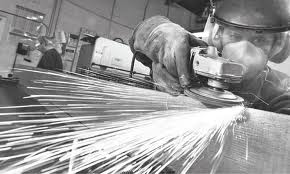 LAS EMPRESAS DESTACADAS
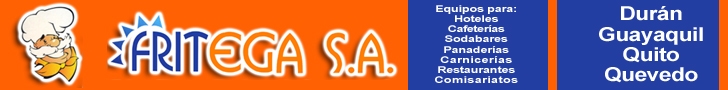 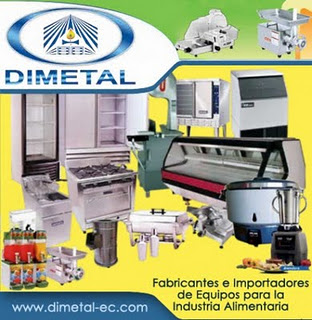 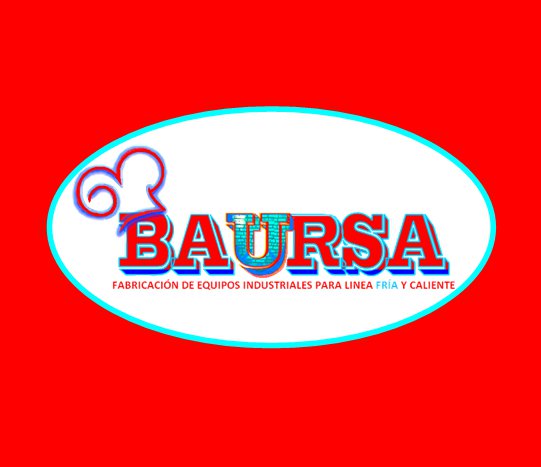 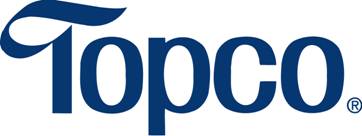 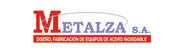 DESCRIPCIÓN DE EMPRESA
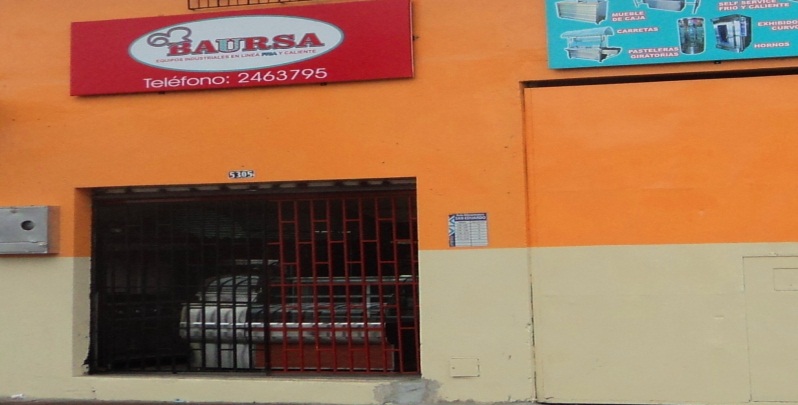 BAURSA
Orgullosamente Ecuatoriana, cuyo objetivo principal de sus actividades es la finalidad de prestar asesoramiento y servicio en la planificación y construcción de equipos de acero inoxidable.
DESCRIPCIÓN DE LOS EQUIPOS
LINEA FRIA:
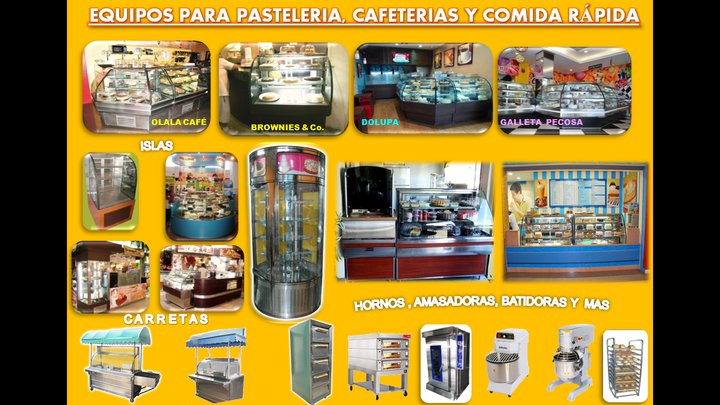 DESCRIPCIÓN DE LOS EQUIPOS
LINEA CALIENTE:
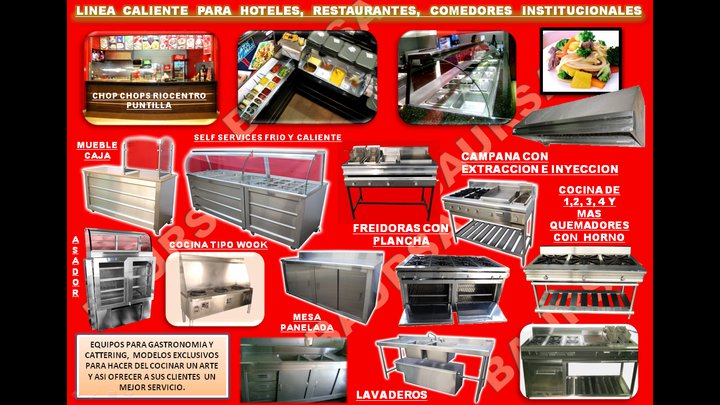 DESCRIPCIÓN DE EMPRESA
CLIENTES:
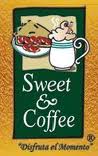 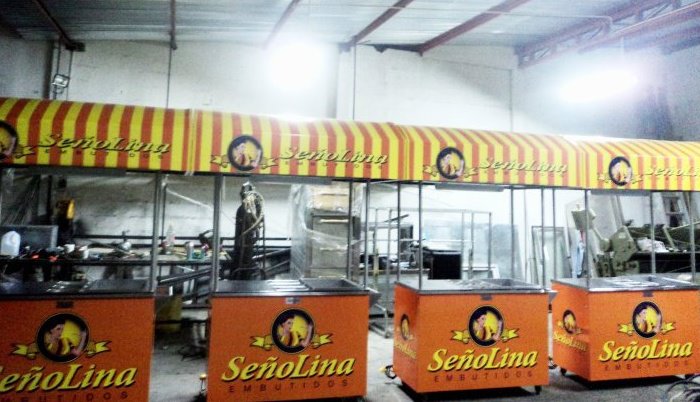 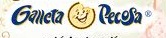 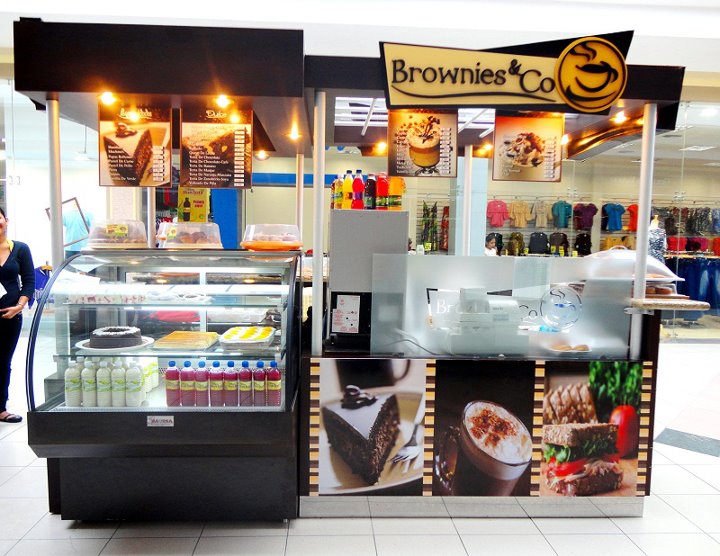 PROCESO DE PRODUCCIÓN
PROCESO INICIAL
PROCESO PLANTA
CORTE
El cortado de metales se lo realiza  mediante las operaciones de máquina. Estas operaciones se las genera con una cortadora.
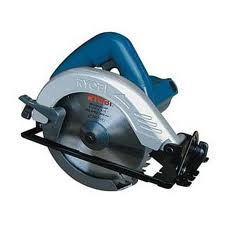 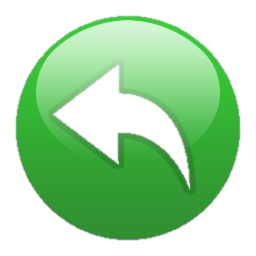 DOBLADO
El proceso de doblado lo realizamos con una dobladora de muela
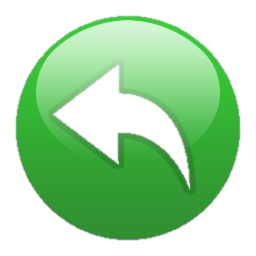 ESMERILADO  Y RETIFICADORA
Desbarbar y pulir, arrancando material en exceso, o bien puliendo superficies en bruto obtenidas por fusión o por forjado.
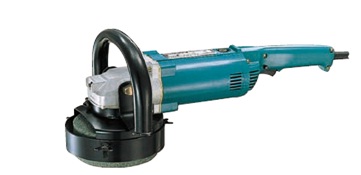 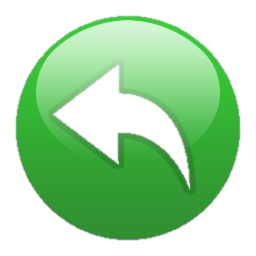 RELLENO DE ESTRUCTURA
Línea fría se rellenan con  poliuretano o plumafón.
Línea caliente se rellena con  lana de vidrio compacta
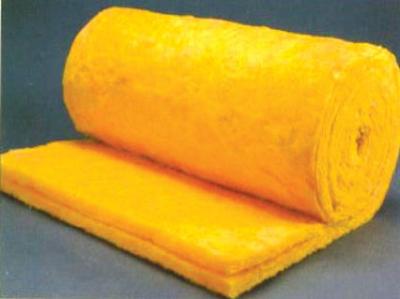 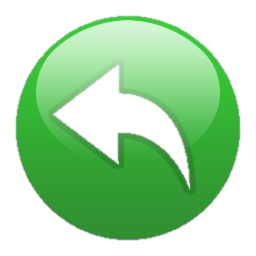 SISTEMA ELÉCTRICO
Es una serie de elementos o componentes eléctricos o electrónicos que incluyen la instalación de cables, capuchones, terminales, condensador, evaporador, compresor, termostato, balastro, arranques y porta arranques.
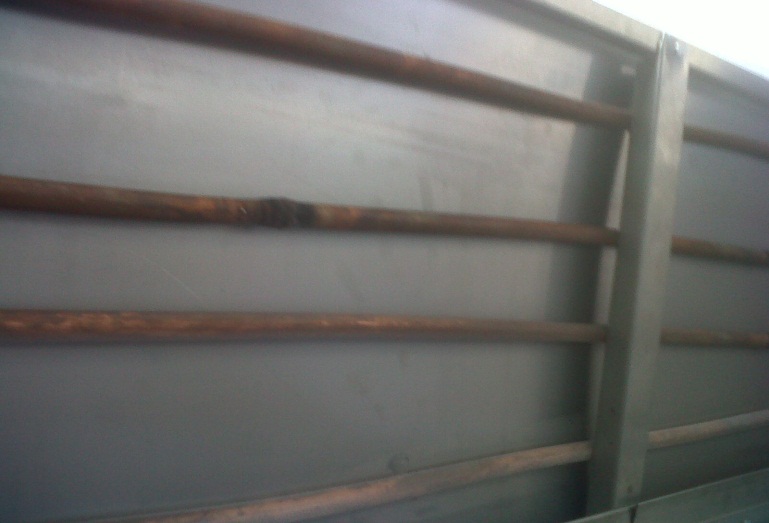 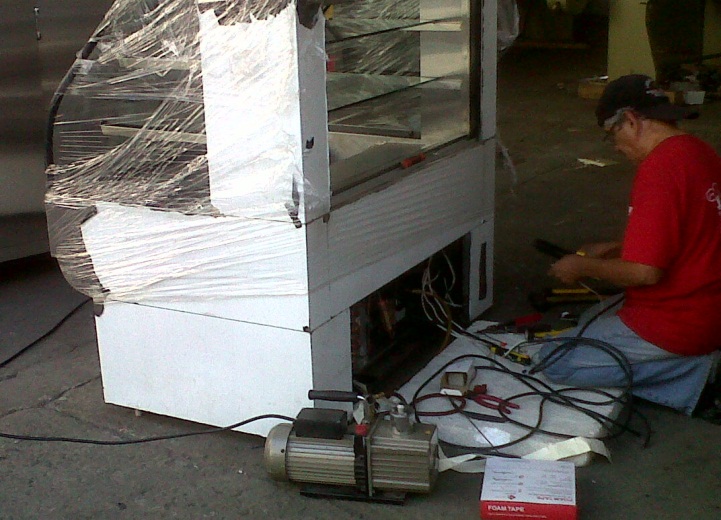 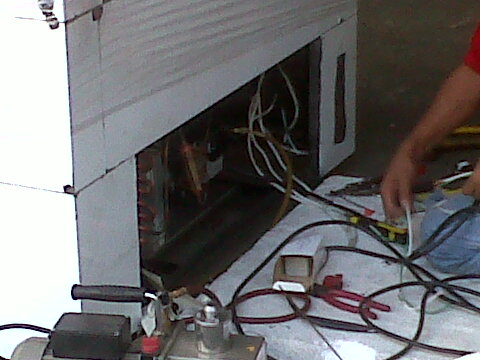 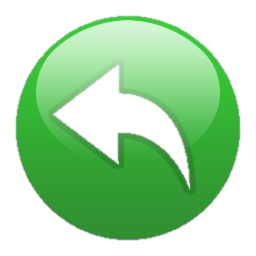 EMPAQUE
Cuando el producto pasa  por todos los procesos de la empresa, pasa a ser empacado
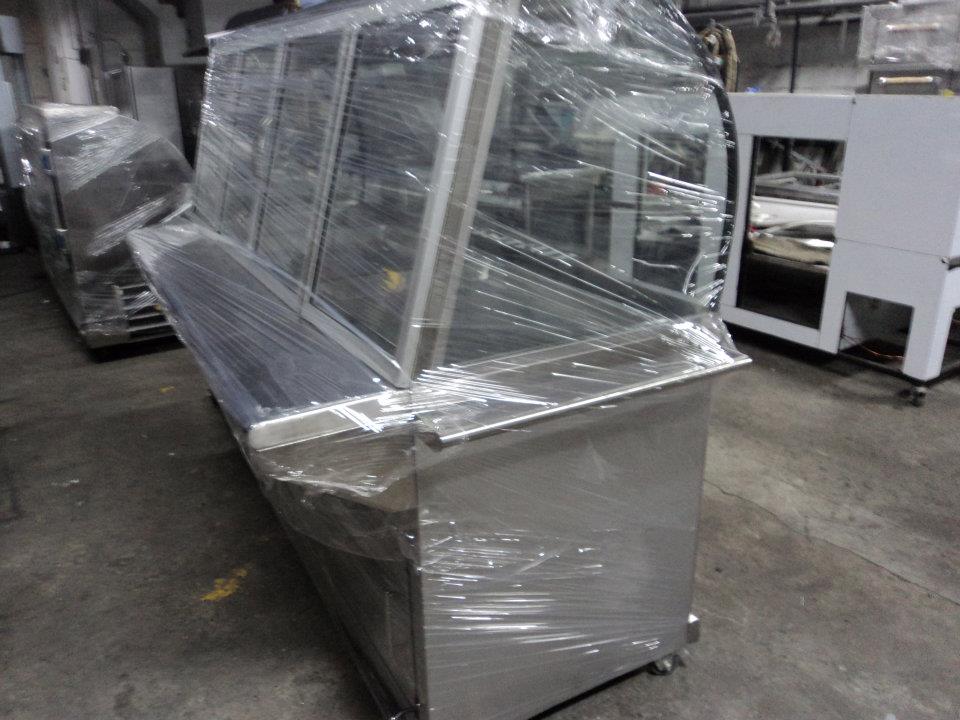 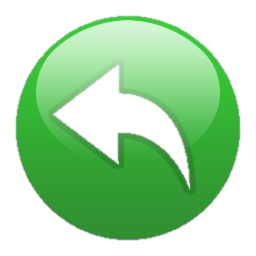 SISTEMA COSTO DE PRODUCCIÓN
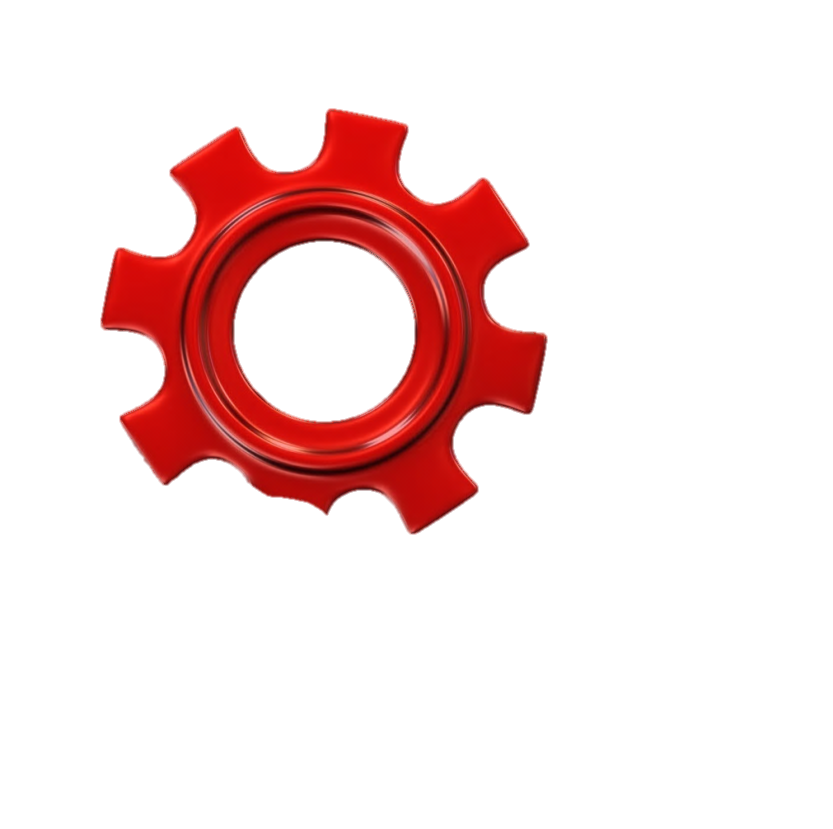 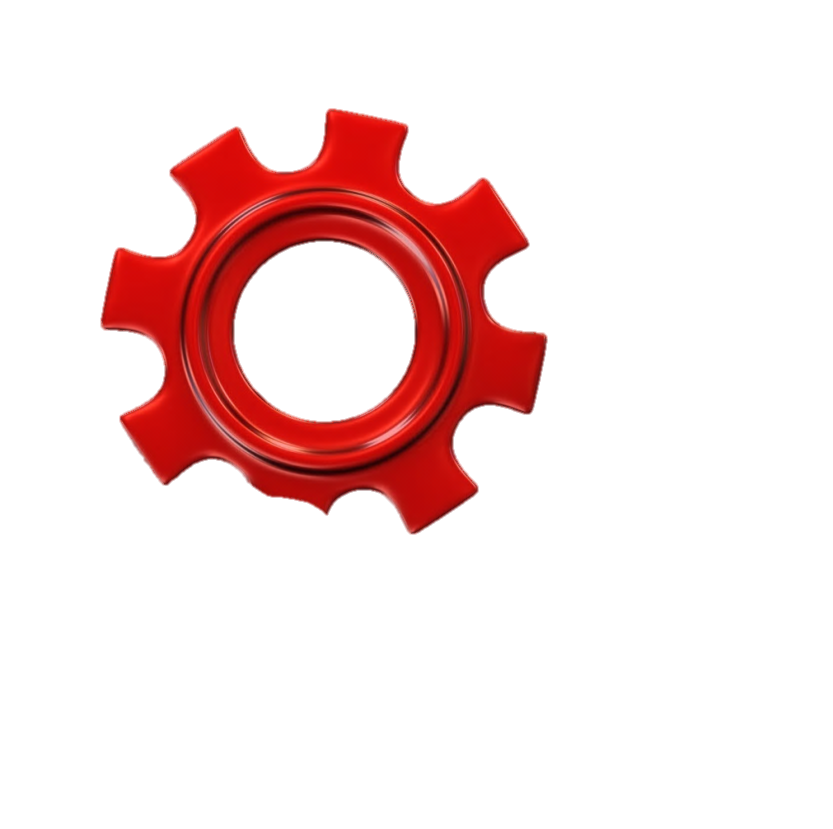 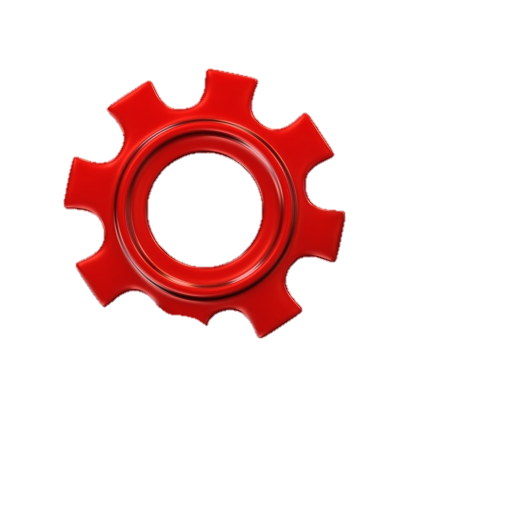 ¡¡¡…GRACIAS…!!!
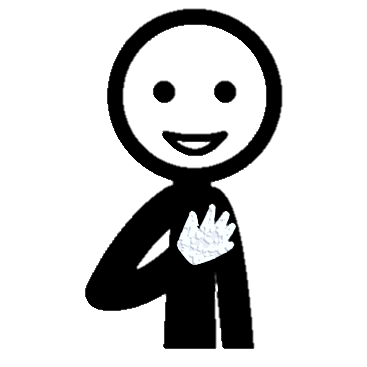